Idealized snow cover in Uintah Basin and mountains
00Z 1 Feb 2013
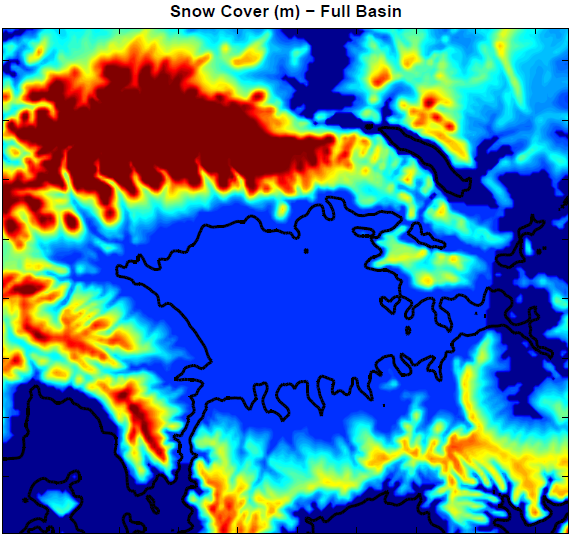 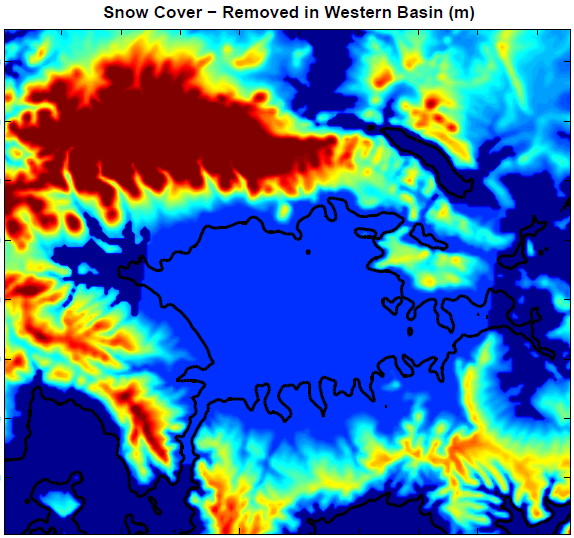 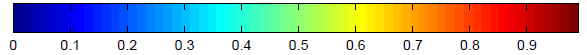 Elevation-dependent snow cover above 2000 m (17 cm to 1 m above 2900 m)
Uniform snow in basin (17 cm depth, 21.25 kg/m3 SWE, 8:1 ratio)
Removed west of -110.4 W longitude below 2100 m
Impact of Microphysics Modifications on 
Accumulated Precipitation in Domain 1
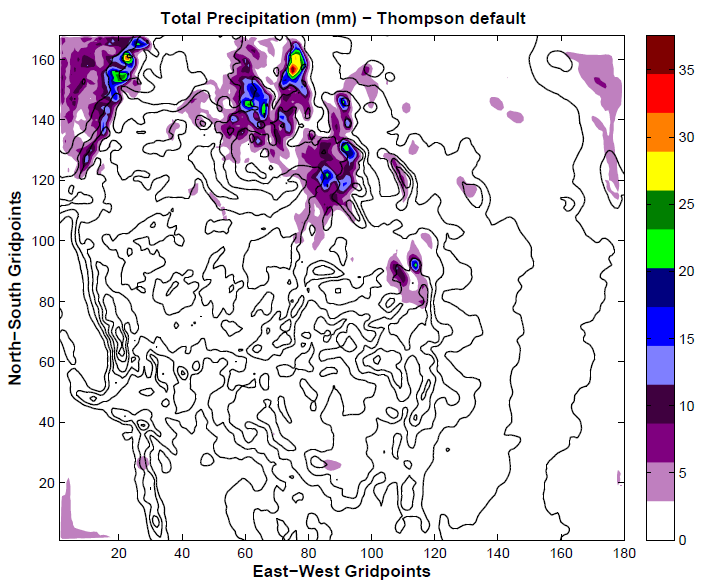 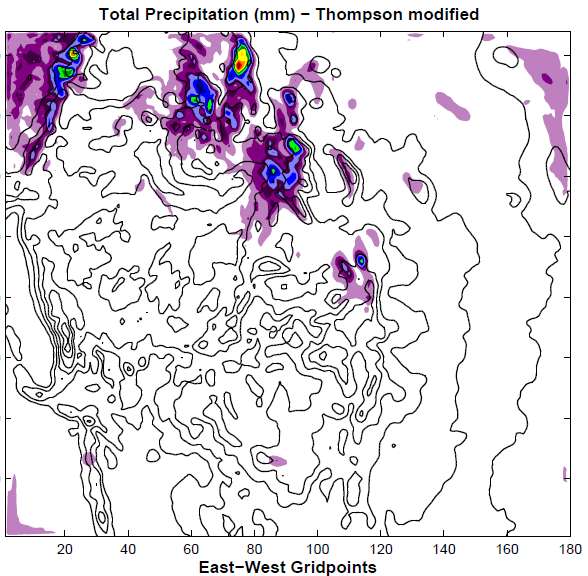 Basic precipitation pattern and maximas are very similar
Small differences in mountainous terrain
Impact of Microphysics Modifications on 
Accumulated Precipitation in Domain 1
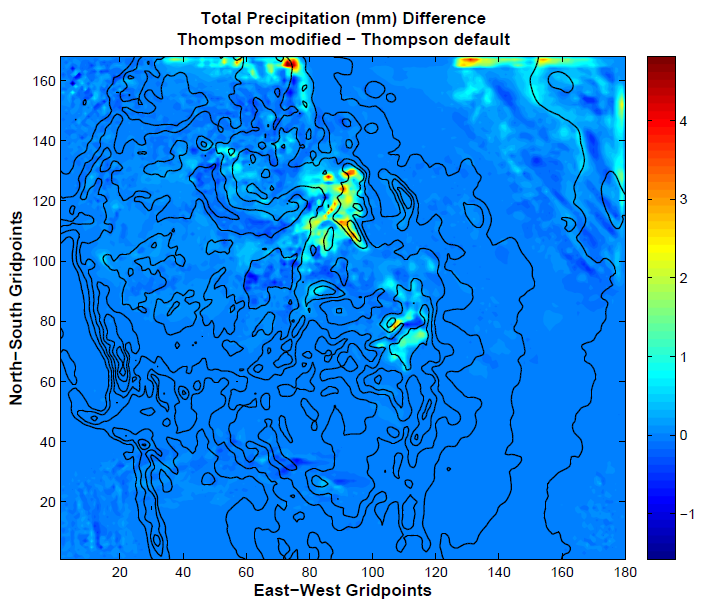 Minor increases of 2-4 mm in ID/WY and CO mountains
Very small increase (~.1 or .2 mm) in center of Uintah Basin - almost imperceptible
Impact of Microphysics Modifications on 
Accumulated Convective Precipitation in Domain 1
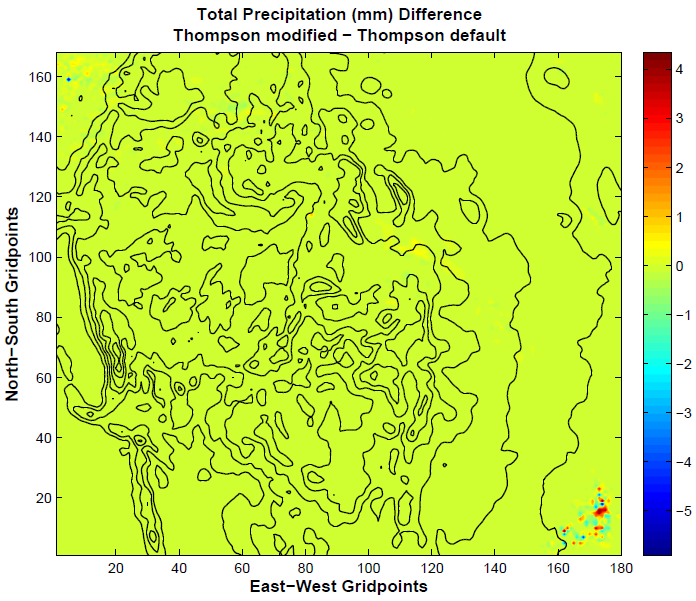 No significiant impacts for early Feb 2013 case
2-m Temperature Difference with Western Snow Removed
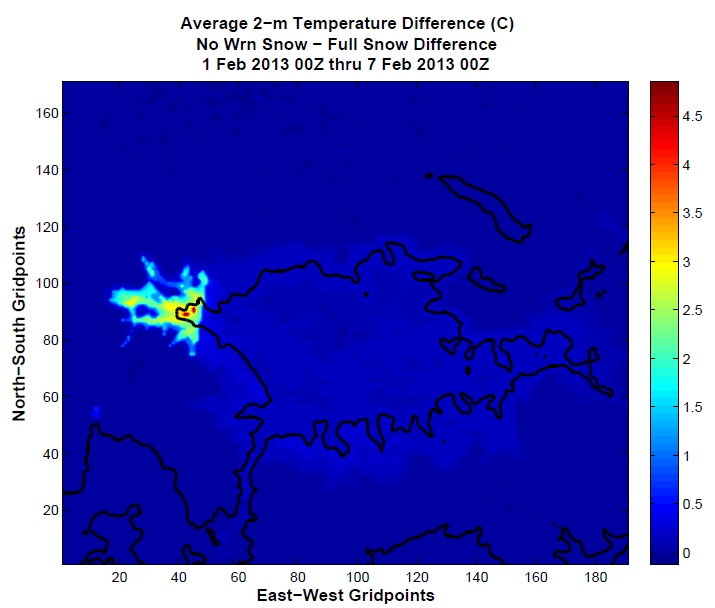 10-m U-Component Wind Difference with Western Snow Removed
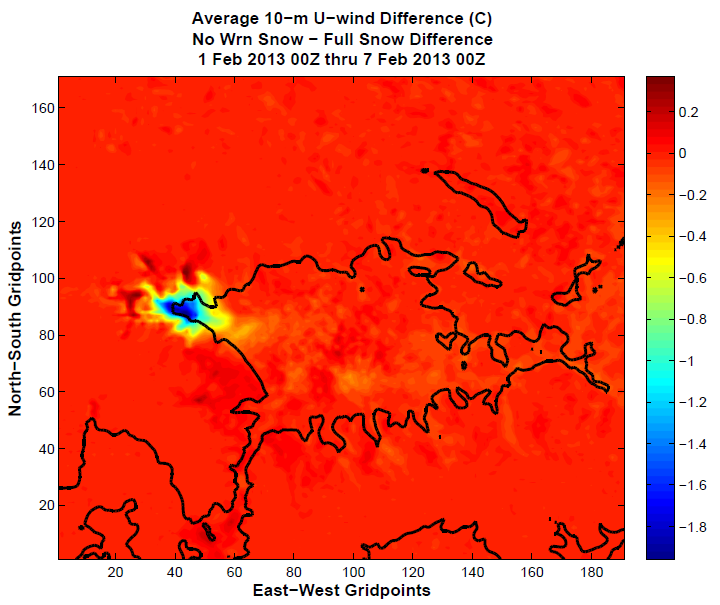 U-wind Cross Sections
Full Snow
No Western Snow
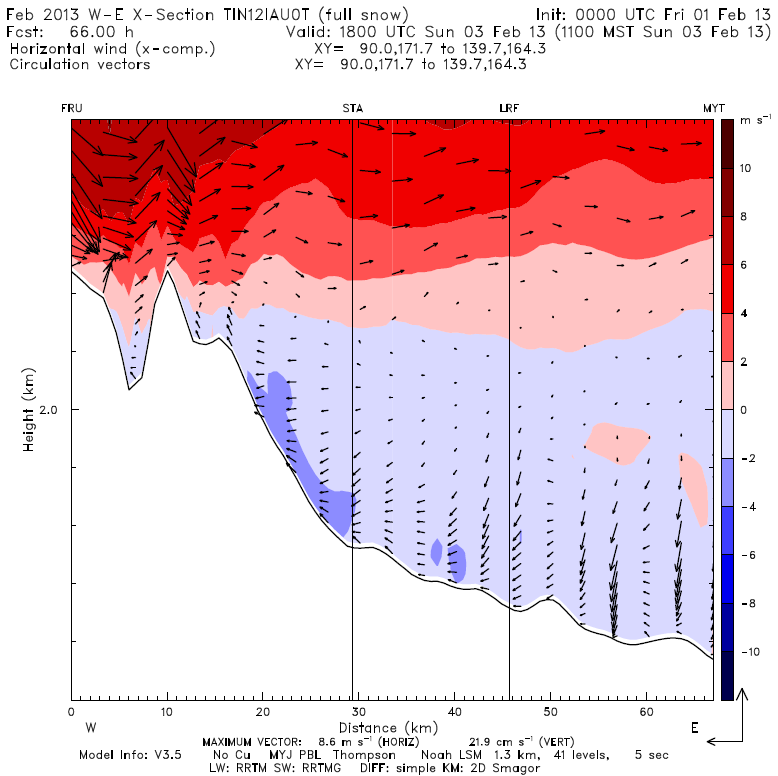 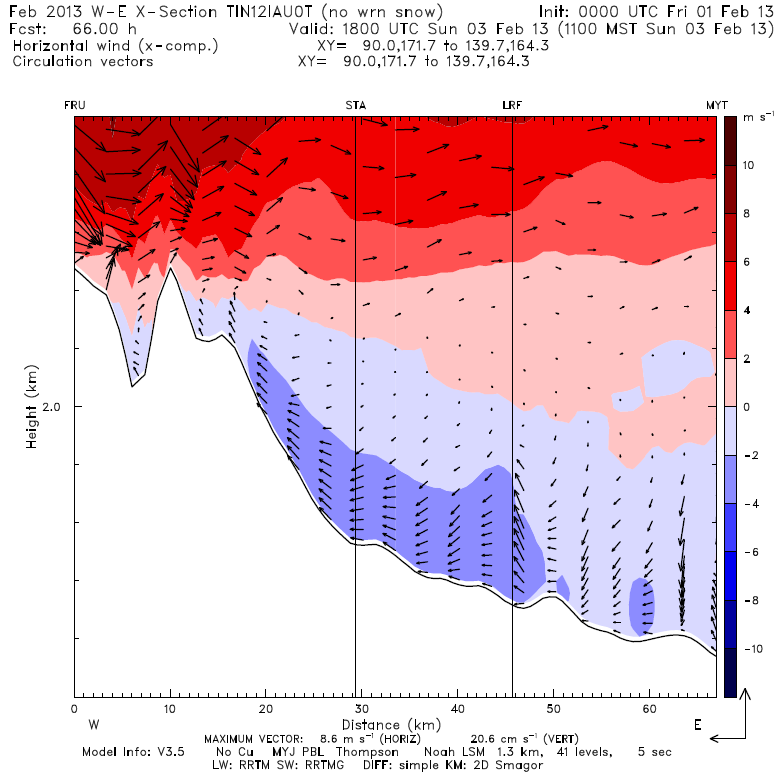 Stronger Easterly flow typically seen near surface along snow/no snow boundary in “No Western Snow” run
U-wind Cross Sections
Full Snow
No Western Snow
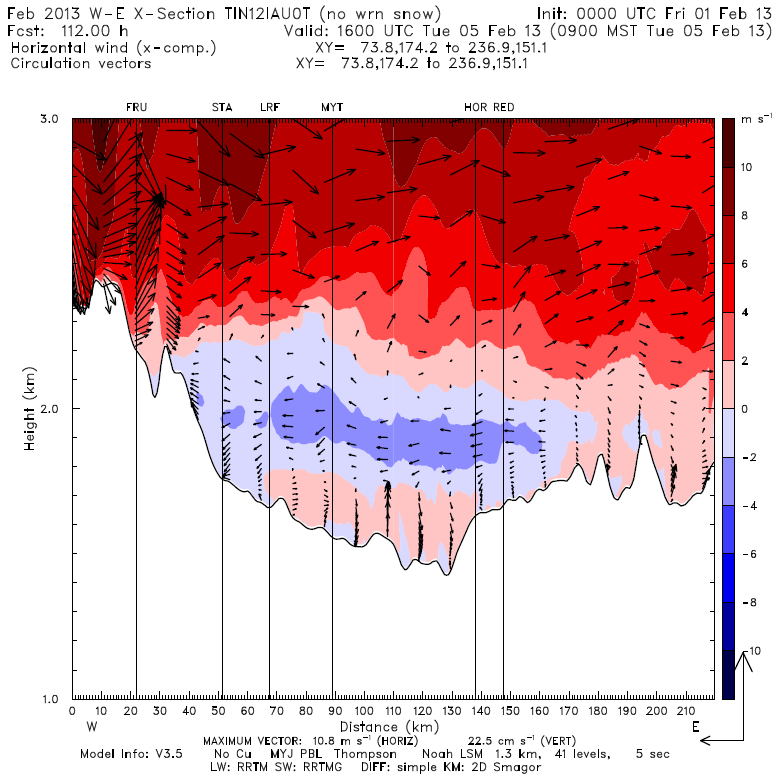 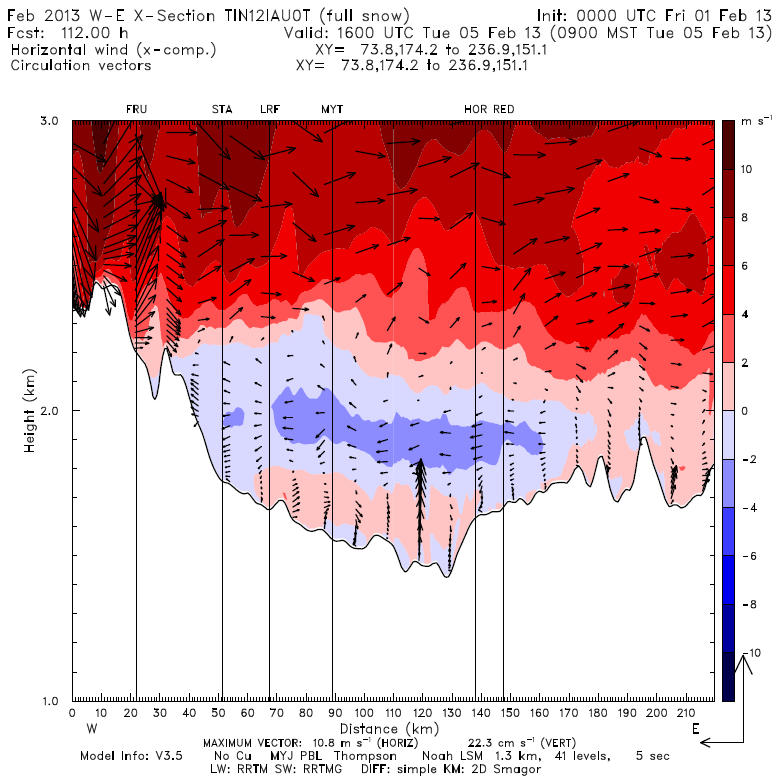 Overall flow patterns largely the same in both cases
Tracer Cross Sections
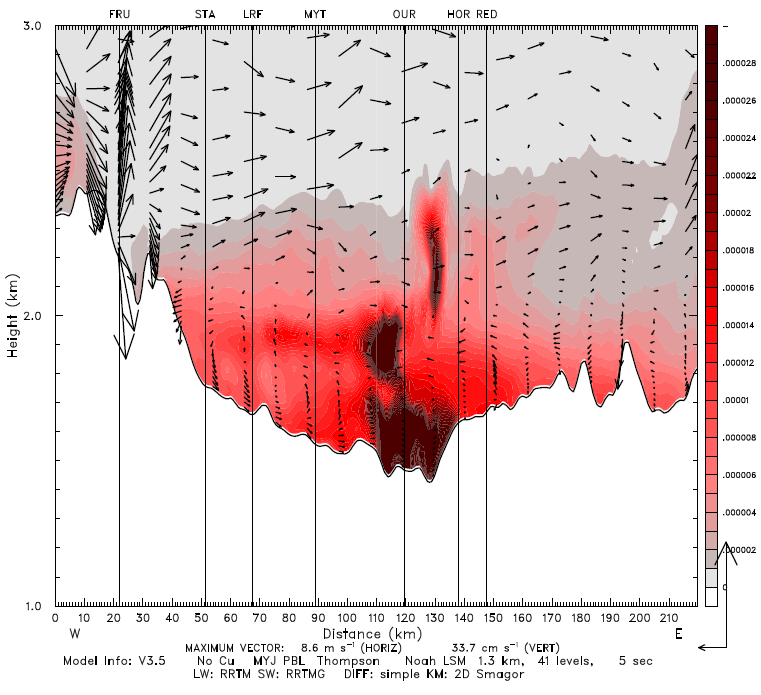 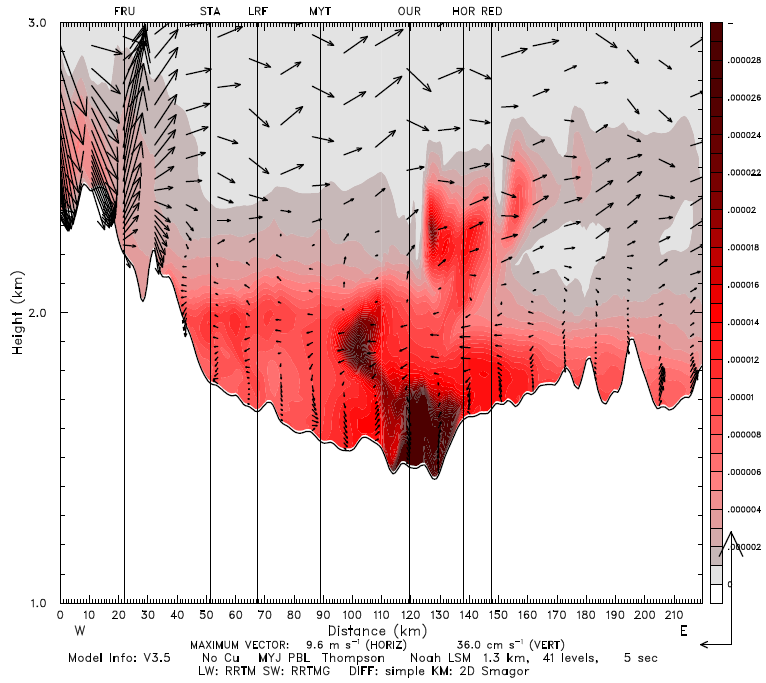 11Z 5 Feb
13Z 5 Feb
Tracer plume moving west in easterly flow from 11-17 Z on 5 Feb 2013
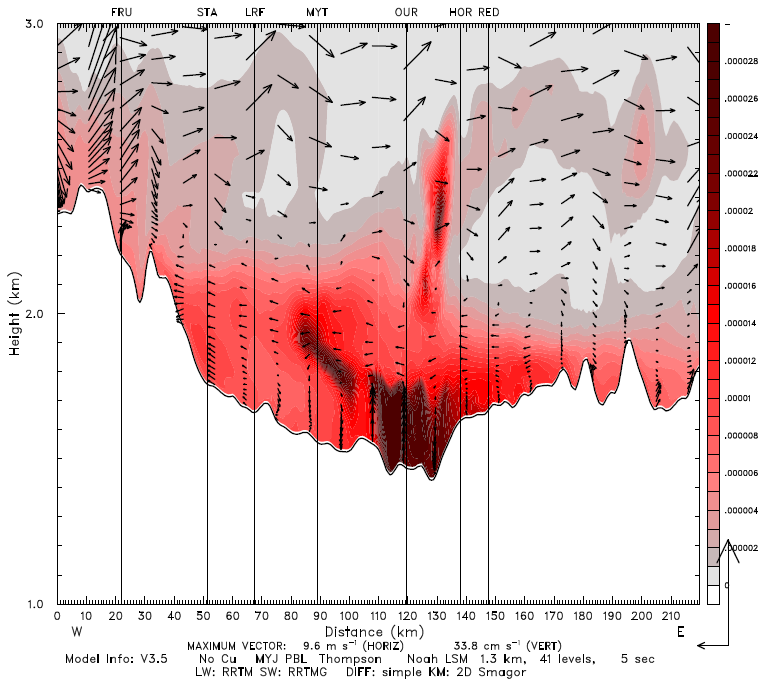 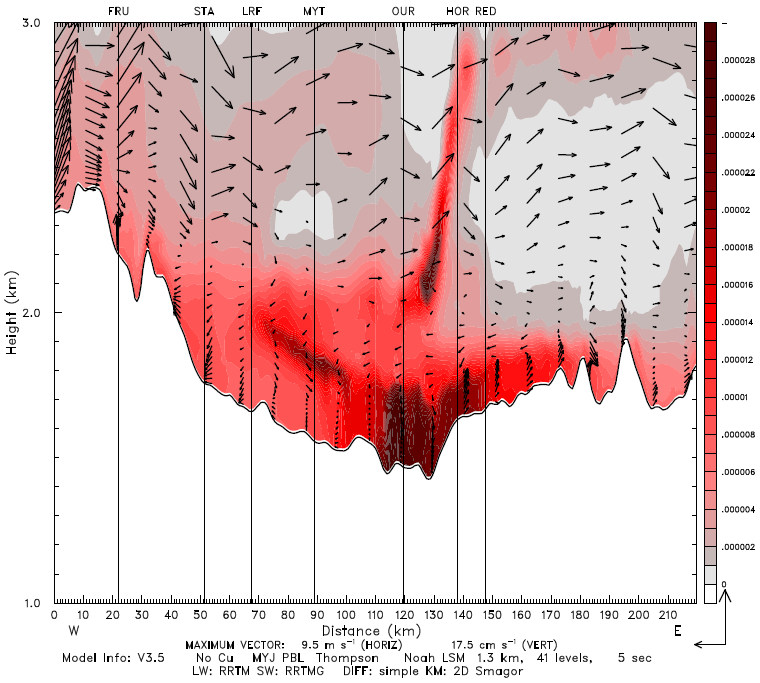 15Z 5 Feb
17Z 5 Feb
Tracer Cross Sections
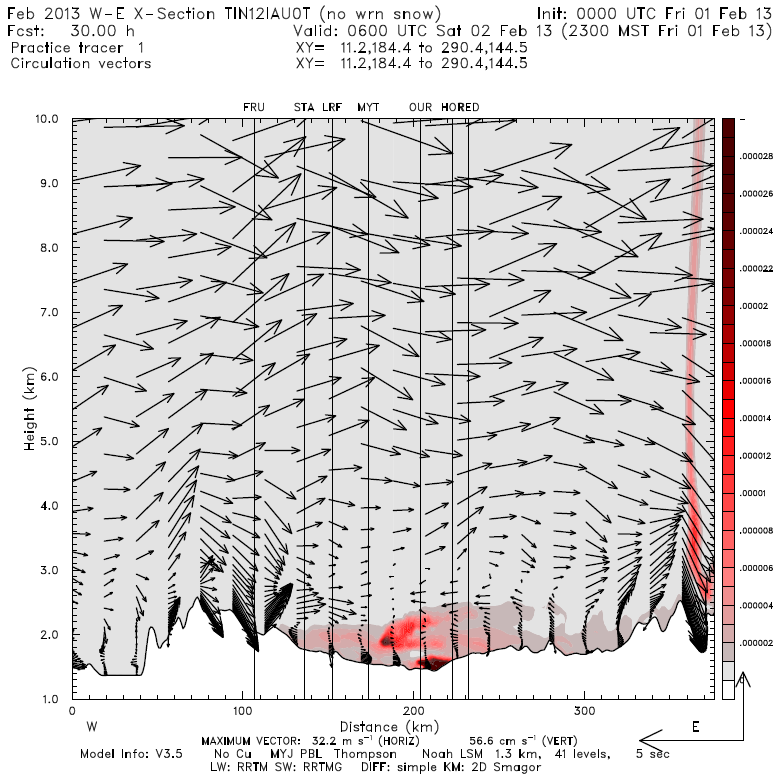 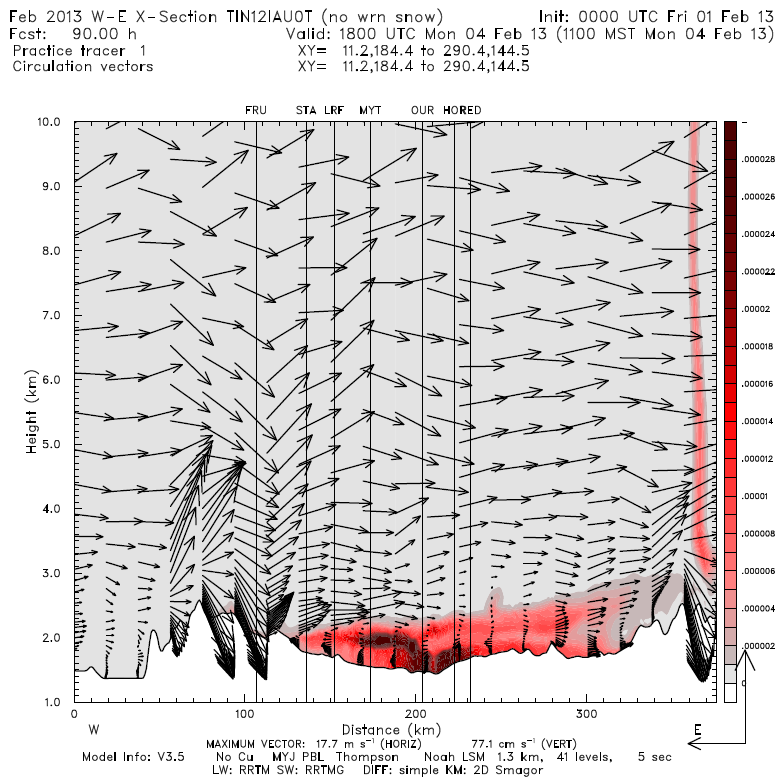 06Z 2 Feb
18Z 4 Feb
Tracer concentrations build in low levels throughout the simulation
Pushed around by flows within basin and depth is modulated by stability
Starvation 1 Feb 2013
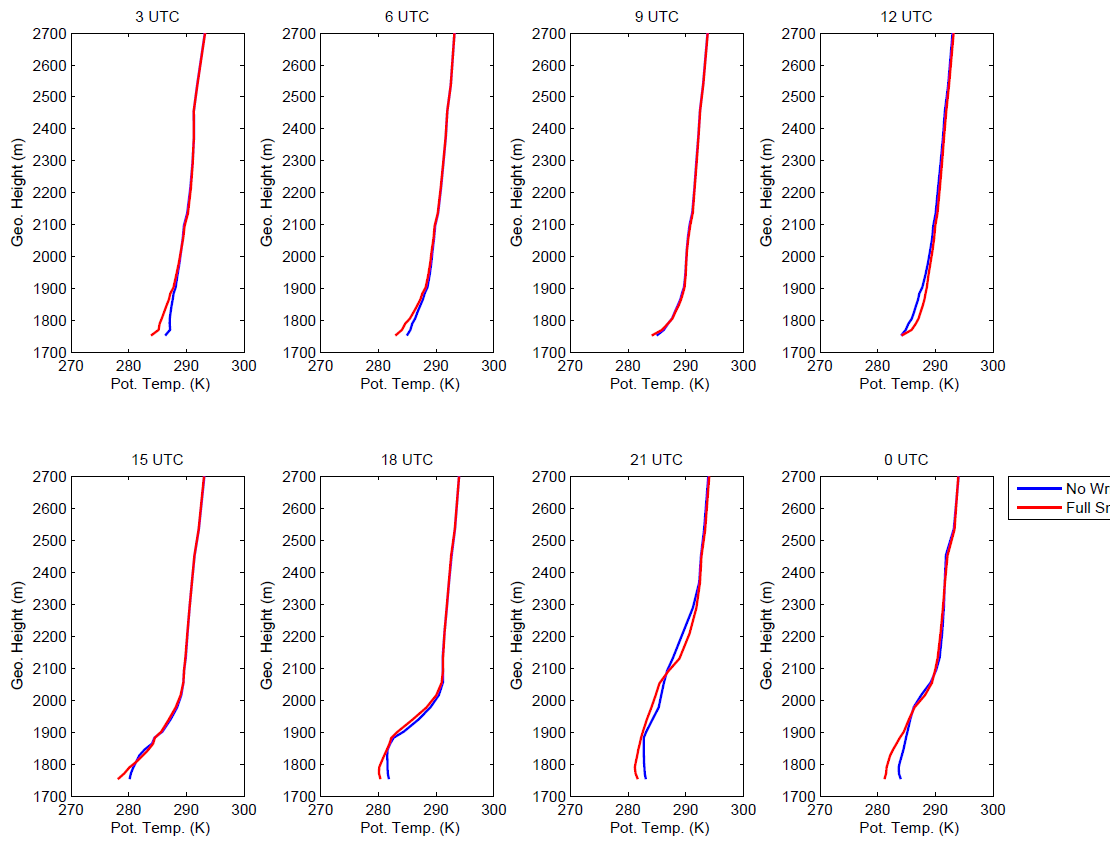 Starvation 2 Feb 2013
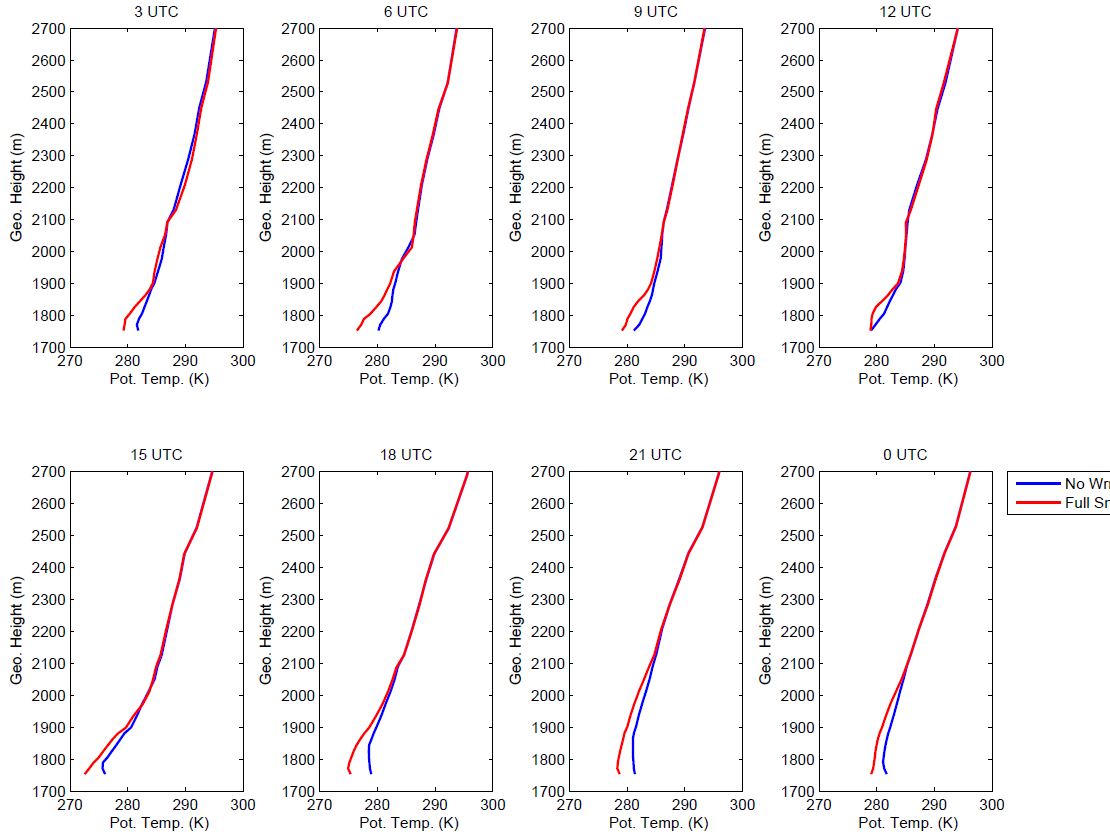 Starvation 3 Feb 2013
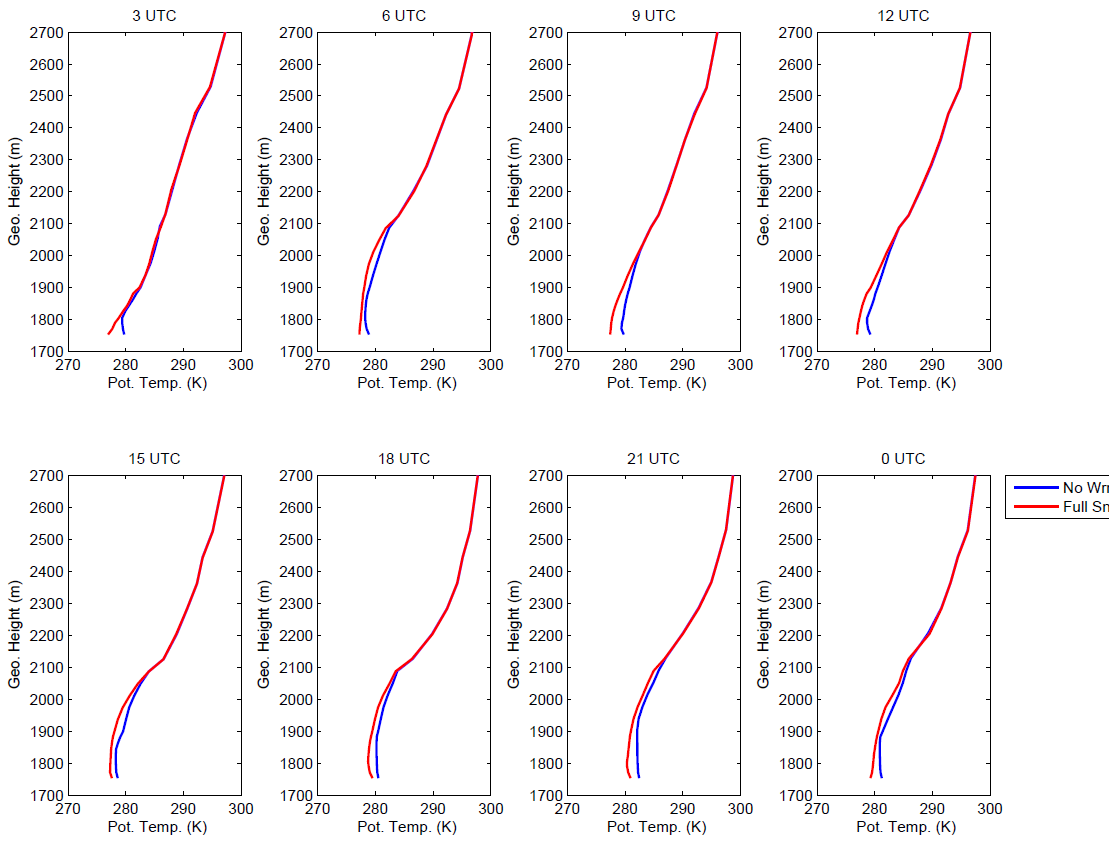 Starvation 4 Feb 2013
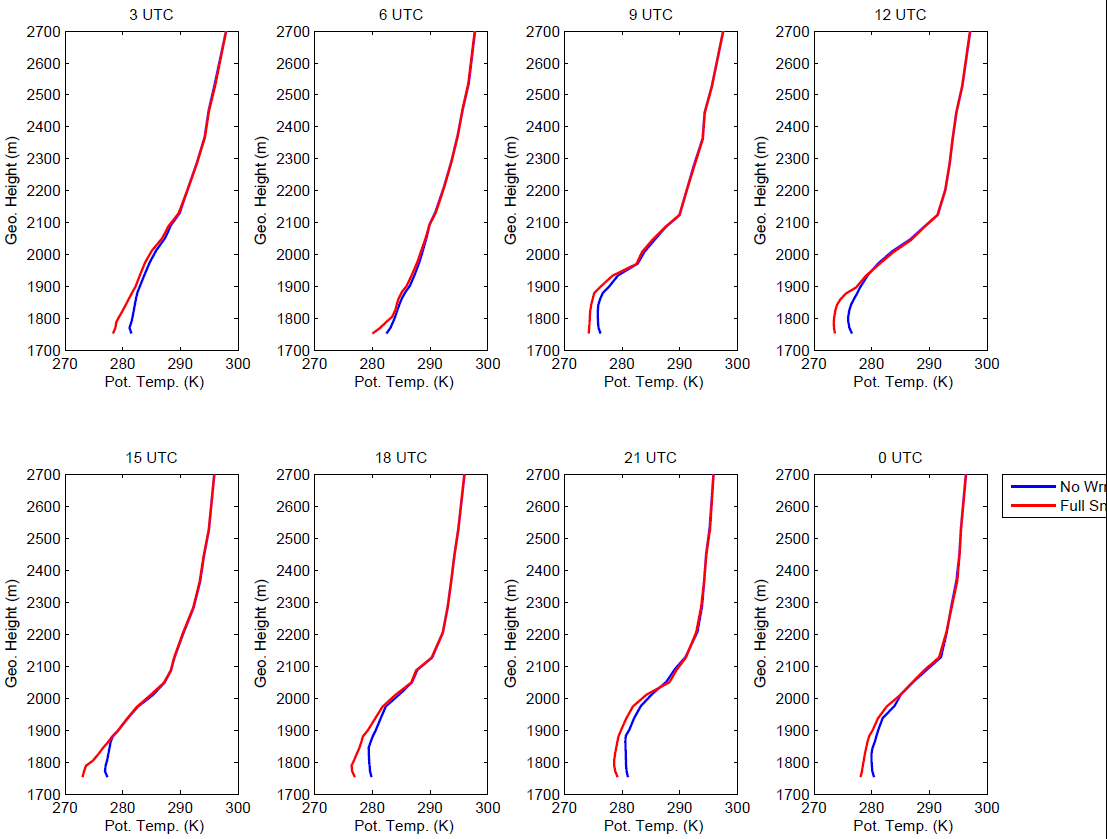 Starvation 5 Feb 2013
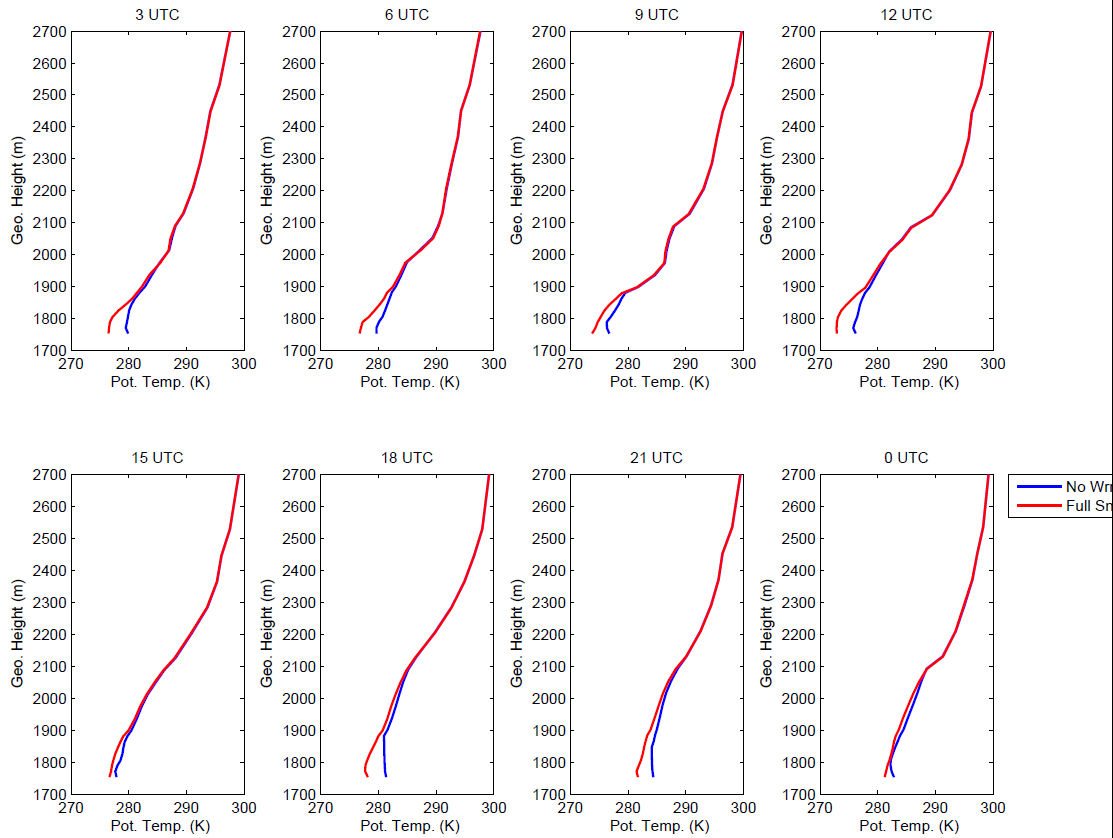 Starvation 6 Feb 2013
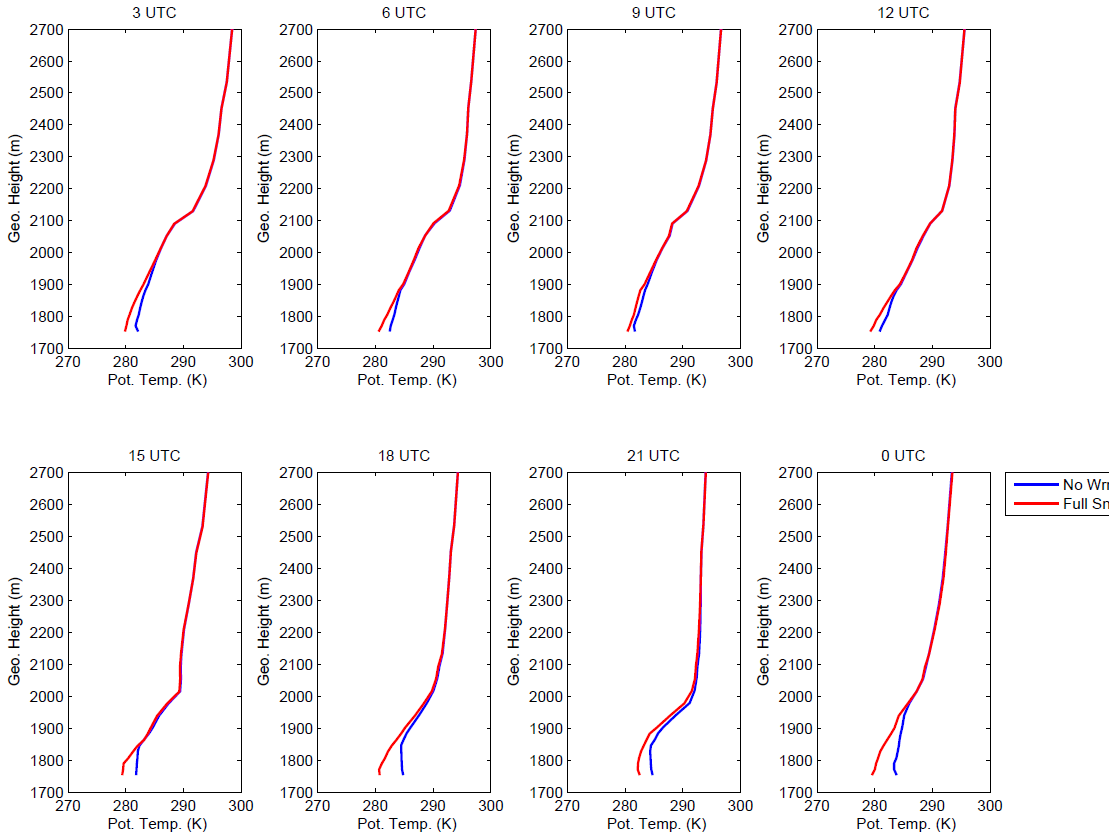